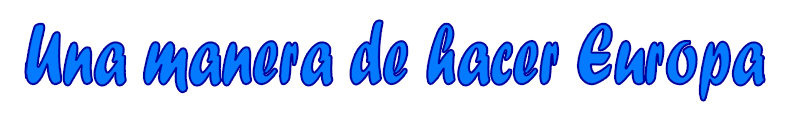 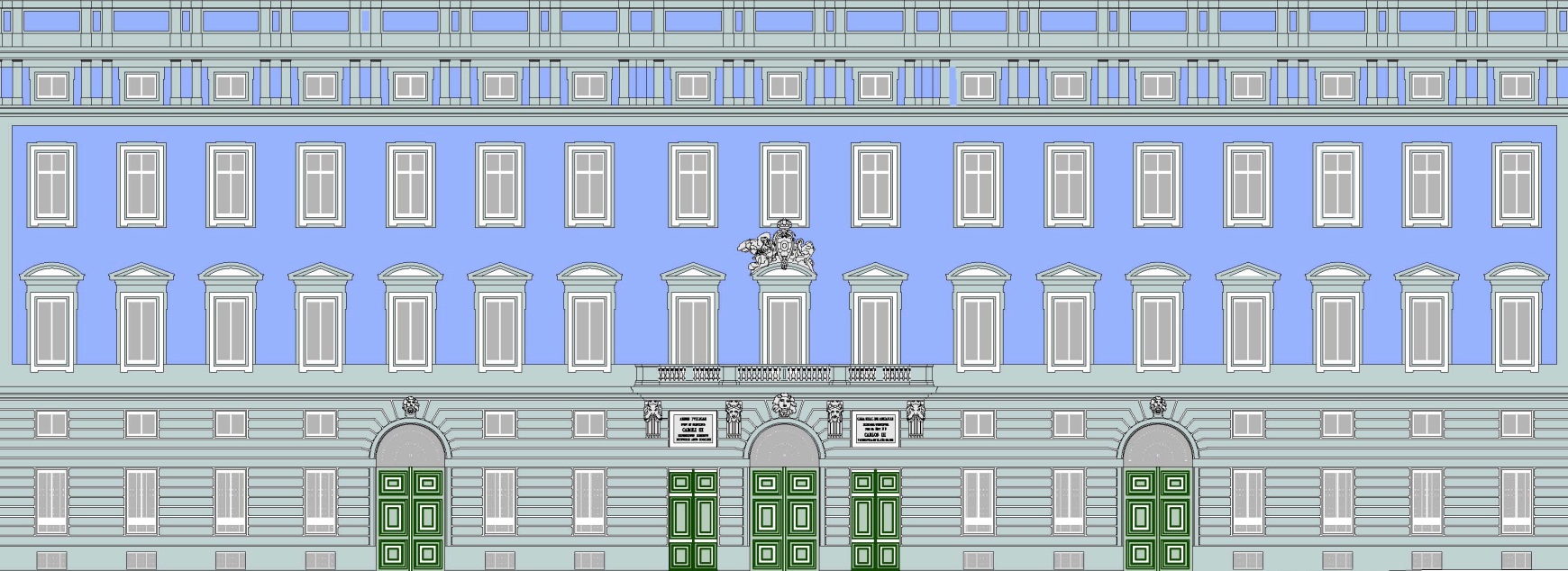 CONDICIONES HABILITANTES 2021-2027
Foro de Economía y Política Regional
 21 y 22 de noviembre de 2019. Cuenca.
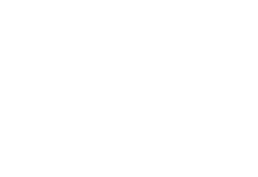 Dirección General de Fondos Europeos
Secretaría de Estado de Presupuestos y Gastos
Ministerio de Hacienda
1
INTRODUCCIÓN
CONDICIONES TEMÁTICAS (OP1, 2 y 3)
2
Se recoge la última información disponible del RDC, aún en negociación.
Se trata de información de trabajo, preliminar.

Los trabajos realizados se orientan a:
Interpretar los criterios de las CH.
Quién (AGE o CCAA o ambas) debe dar cumplimiento a cada CH. 
Identificar qué elementos son necesarios: estrategias, planes, información…
Desarrollar unos términos de cumplimiento que nos permita evaluar de forma objetiva.
Objetivo: cumplir cada CH con el menor nº de elementos.
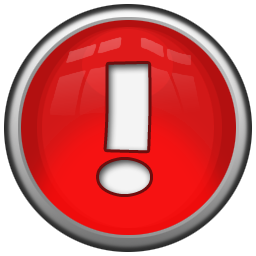 3
Mayo 2018
CE publica el paquete de reglamentos
negociaciónreglamento general
Dic 2018
Ene 2018
Marzo 2019
1ª lectura PE
Oct 2018 opinión CESE
Dic 2018 opinión CdR
PRES austríaca: Acuerdo Consejo bloques 1 y 5 RDC
Jun 2019
Dic 2019
Jun 2018
PRES rumana: 
Acuerdo Consejo  
bloques 2, 3, 4, 6 y 7 RDC e inicio trílogos Bloque 1
PRES finlandesa: Negociación trílogos Bloques 1, 2 y 5
Consejo de la UE: 8 Bloques de negociación (Grupo Trabajo Medidas Estructurales)
El texto final probablemente se apruebe por el Consejo (1ª lectura) y el PE (2ª lectura) en el 2º semestre 2020.
4
BLOQUES RDC
Bloque 1: Enfoque estratégico y Programación
Bloque 2: Condiciones para la elegibilidad y marco de rendimiento
Bloque 3: Seguimiento, Evaluación, Comunicación y Visibilidad 
Bloque 4: Apoyo financiero de los fondos 
Bloque 5: Gestión y Control 
Bloque 6: Gestión financiera
Bloque 7: Objeto y definiciones. Delegación de competencias
Bloque 8: Marco Financiero
5
CONDICIONES HABILITANTES (art. 11, Anexos III y IV del RDC)
Sustituyen a las «condiciones ex ante» 2014-2020.
Reglamento General  art. 11 , Anexo III (horizontales) y Anexo IV (temáticas para FEDER, FC y FSE+) 
Seguimiento continuo a lo largo del periodo
El EM será responsable de evaluar su cumplimiento
La CE  3 meses para evaluar e informar al EM si está de acuerdo con el cumplimiento. 
Cada CH  está vinculada a un OE (o más de uno)
Es de aplicación automática si el OE resulta seleccionado para recibir ayuda.
6
Art. 11.5. No se podrá incluir en las solicitudes de pago el gasto relativo a operaciones correspondientes al objetivo específico de que se trate hasta que la Comisión haya informado al Estado miembro del cumplimiento de la condición favorable… [en negociación]

Art. 67.3. En la selección de operaciones, la AG: […] 
b) garantizará que las operaciones seleccionadas son coherentes con las correspondientes estrategias y documentos de planificación establecidos para cumplir las condiciones favorables; [en negociación]
7
INTRODUCCIÓN
CONDICIONES TEMÁTICAS (OP1, 2 y 3)
8
CONDICIONES HABILITANTES TEMÁTICAS PARA LOS OBJETIVOS POLÍTICOS 1, 2, 3
OP1 Una Europa más inteligente, promoviendo una transformación económica innovadora e inteligente.
OP2 Una Europa más verde y baja en carbono, promoviendo una transición energética limpia y equitativa, la inversión verde y azul, la economía circular, la adaptación al cambio climático y la prevención y gestión de riesgos.
OP3 Una Europa más conectada mediante el refuerzo de la movilidad y la conectividad regional en el ámbito de las TIC.
9
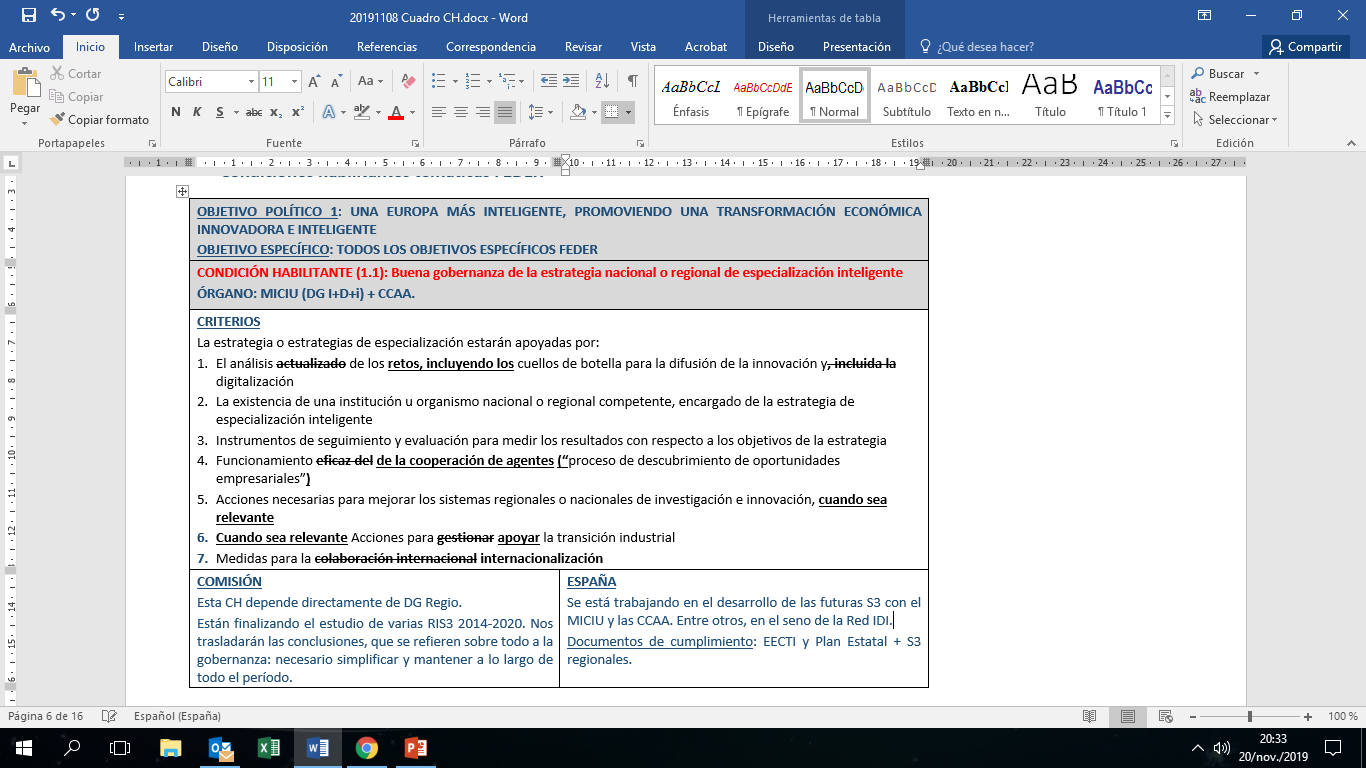 10
OP1 Una Europa más inteligente, promoviendo una transformación económica innovadora e inteligente.
OP2 Una Europa más verde y baja en carbono, promoviendo una transición energética limpia y equitativa, la inversión verde y azul, la economía circular, la adaptación al cambio climático y la prevención y gestión de riesgos.
OP 3Una Europa más conectada mediante el refuerzo de la movilidad y la conectividad regional en el ámbito de las TIC.
11
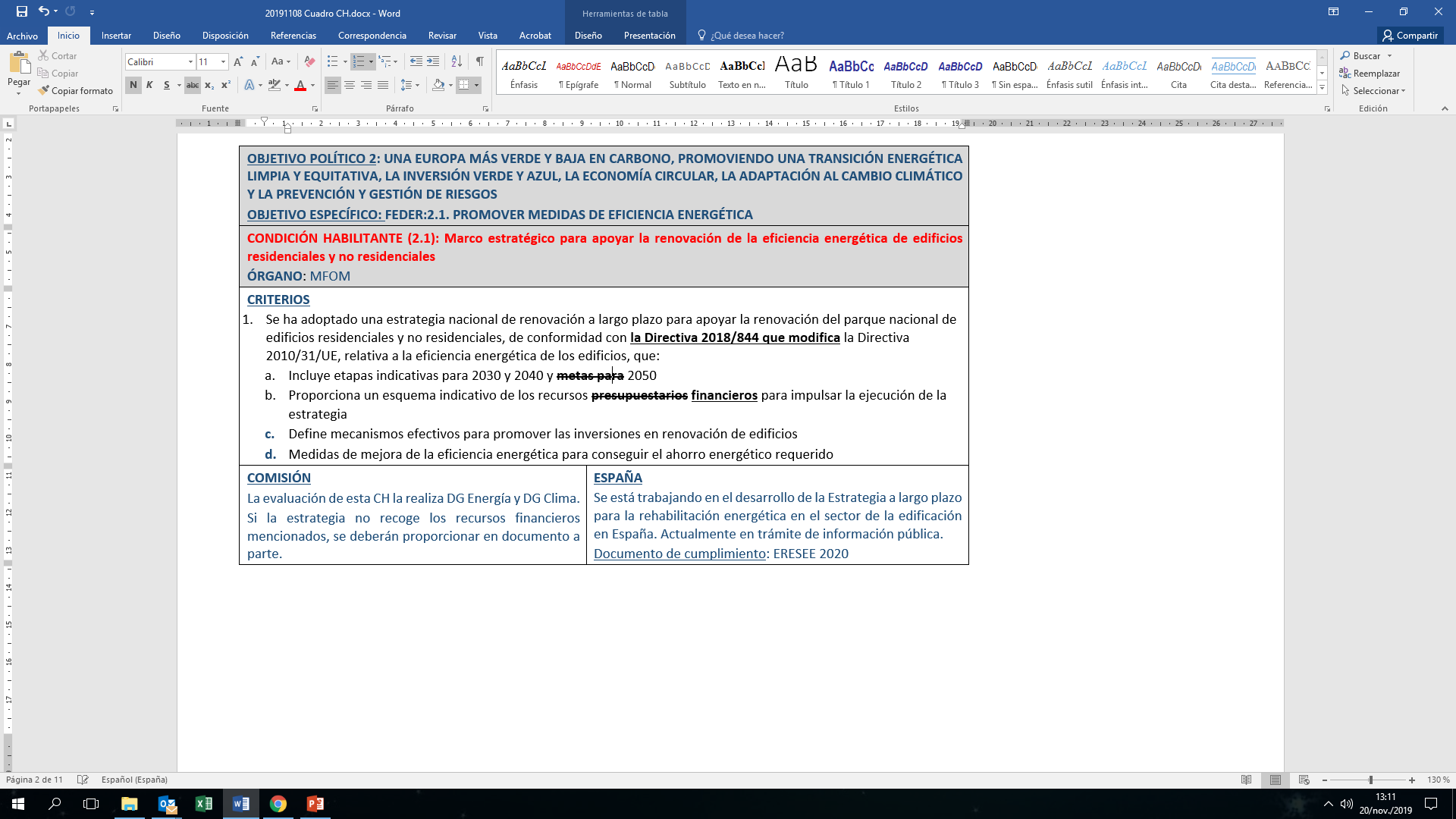 12
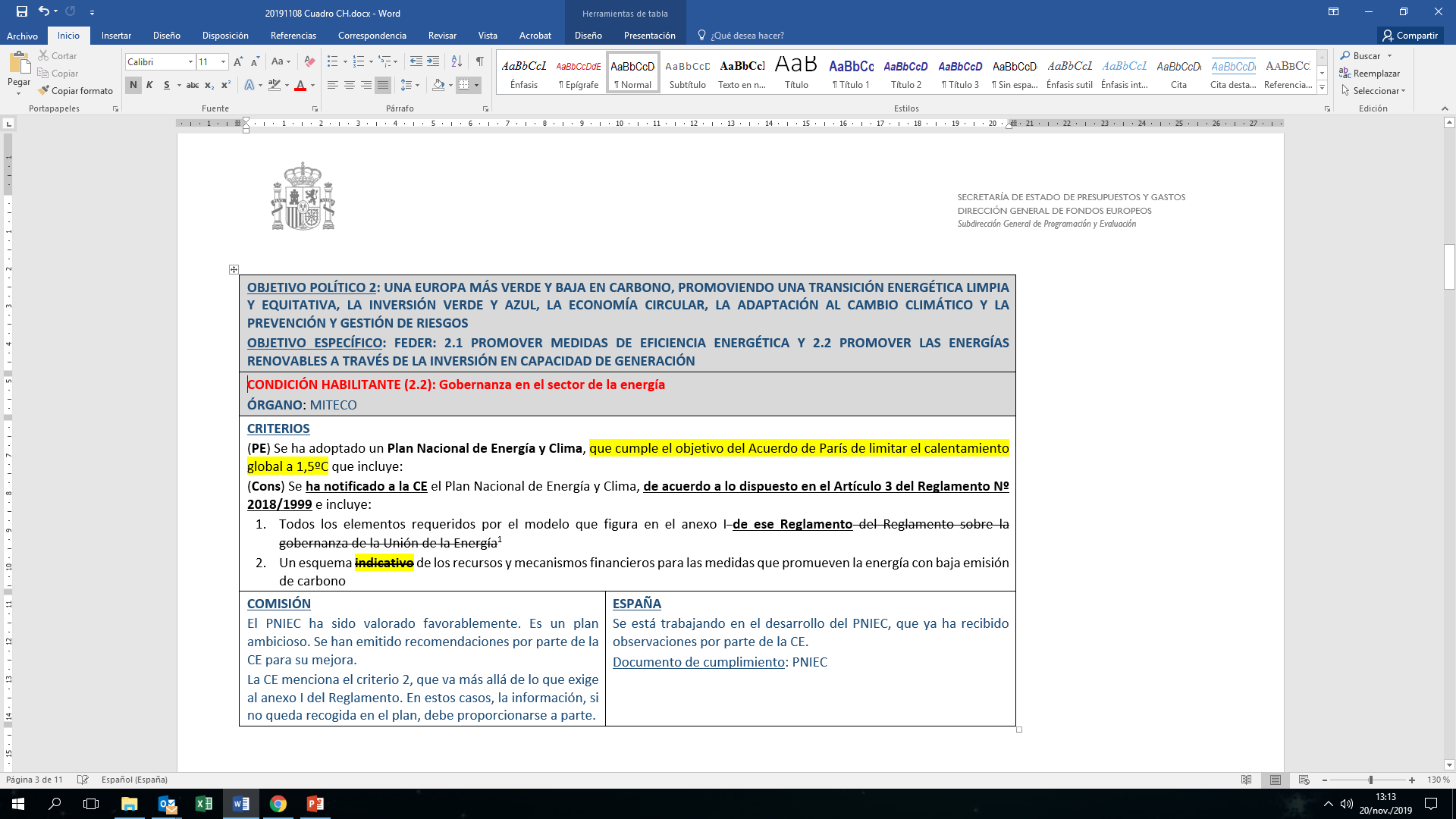 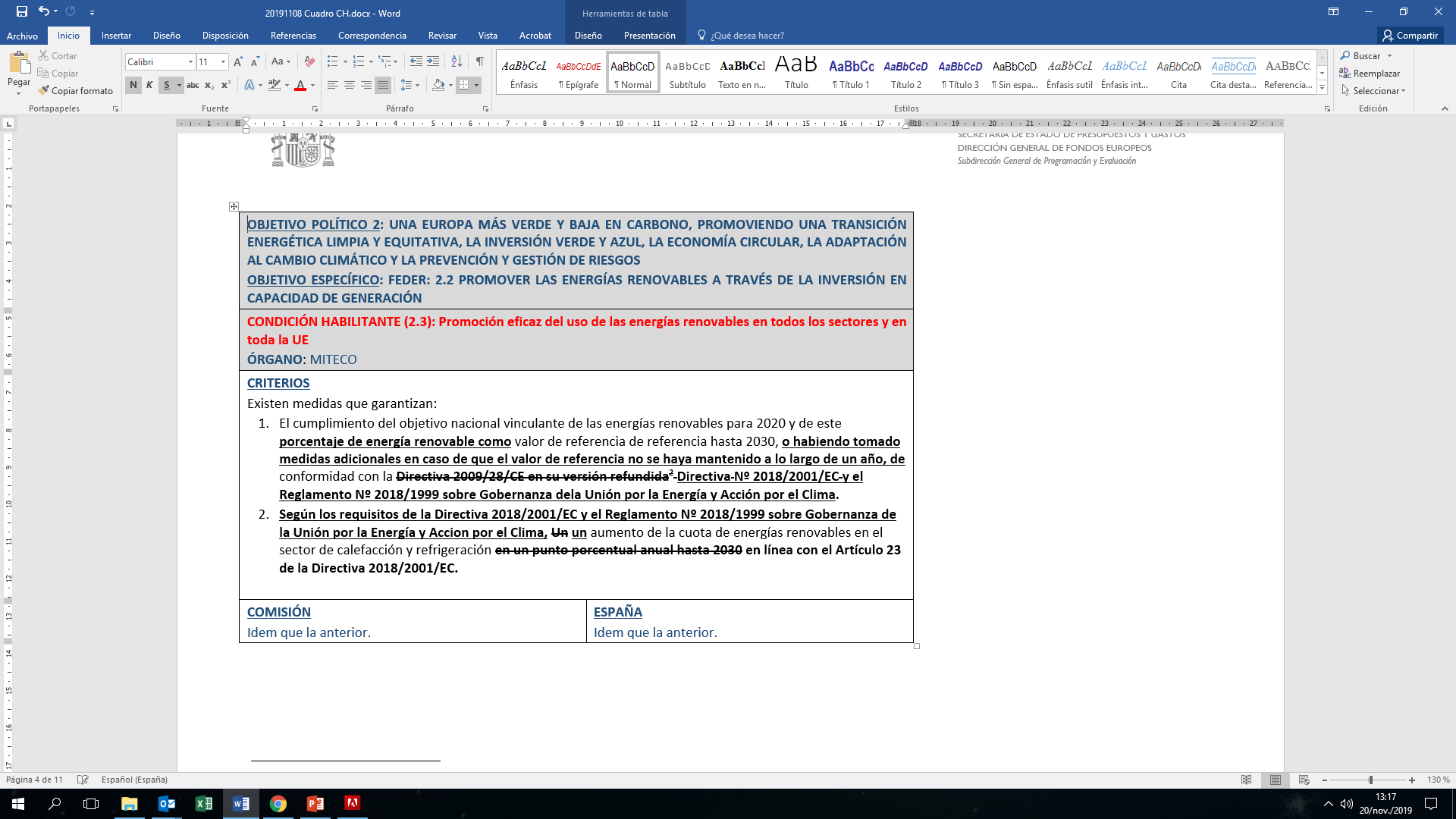 14
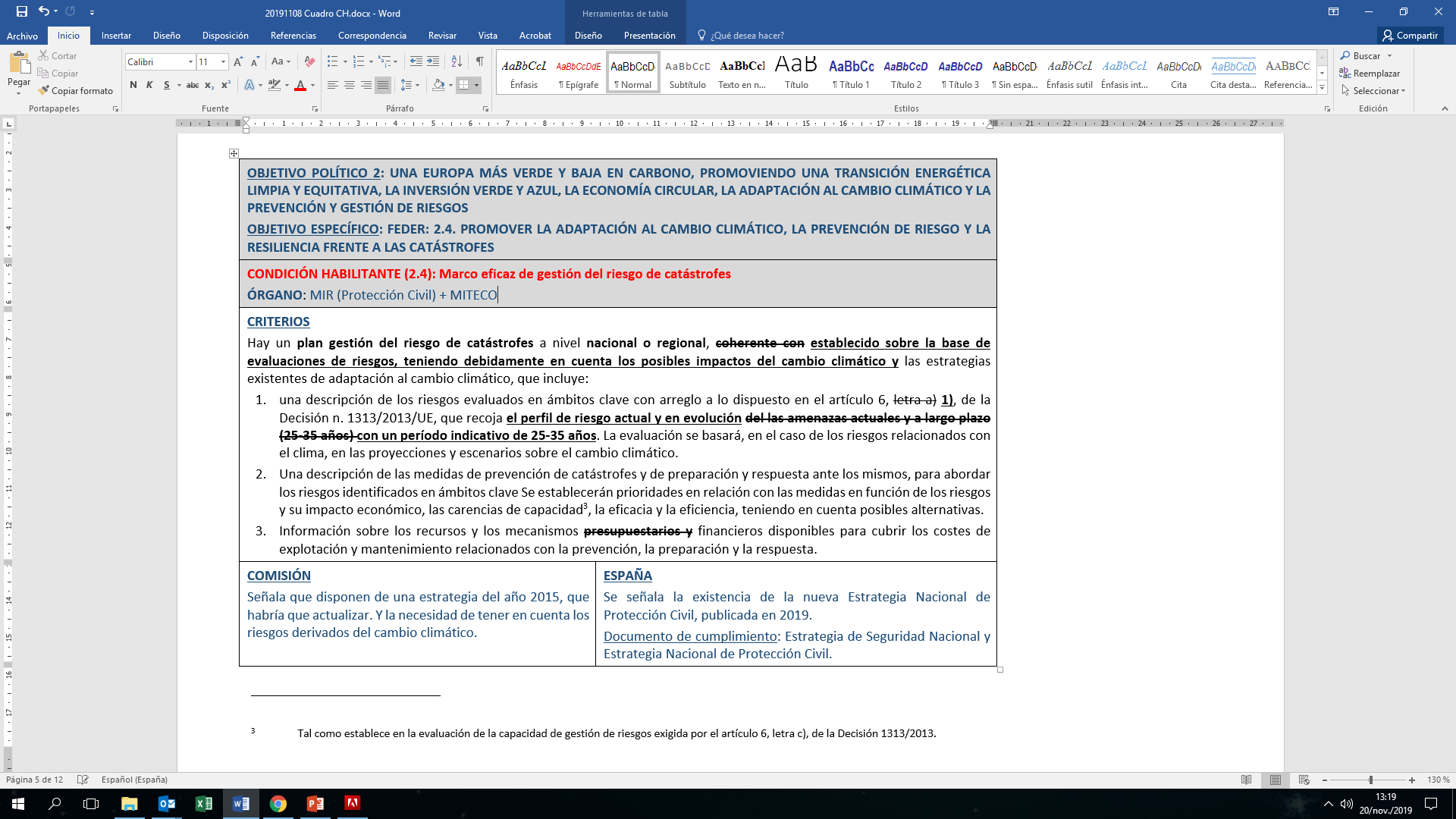 15
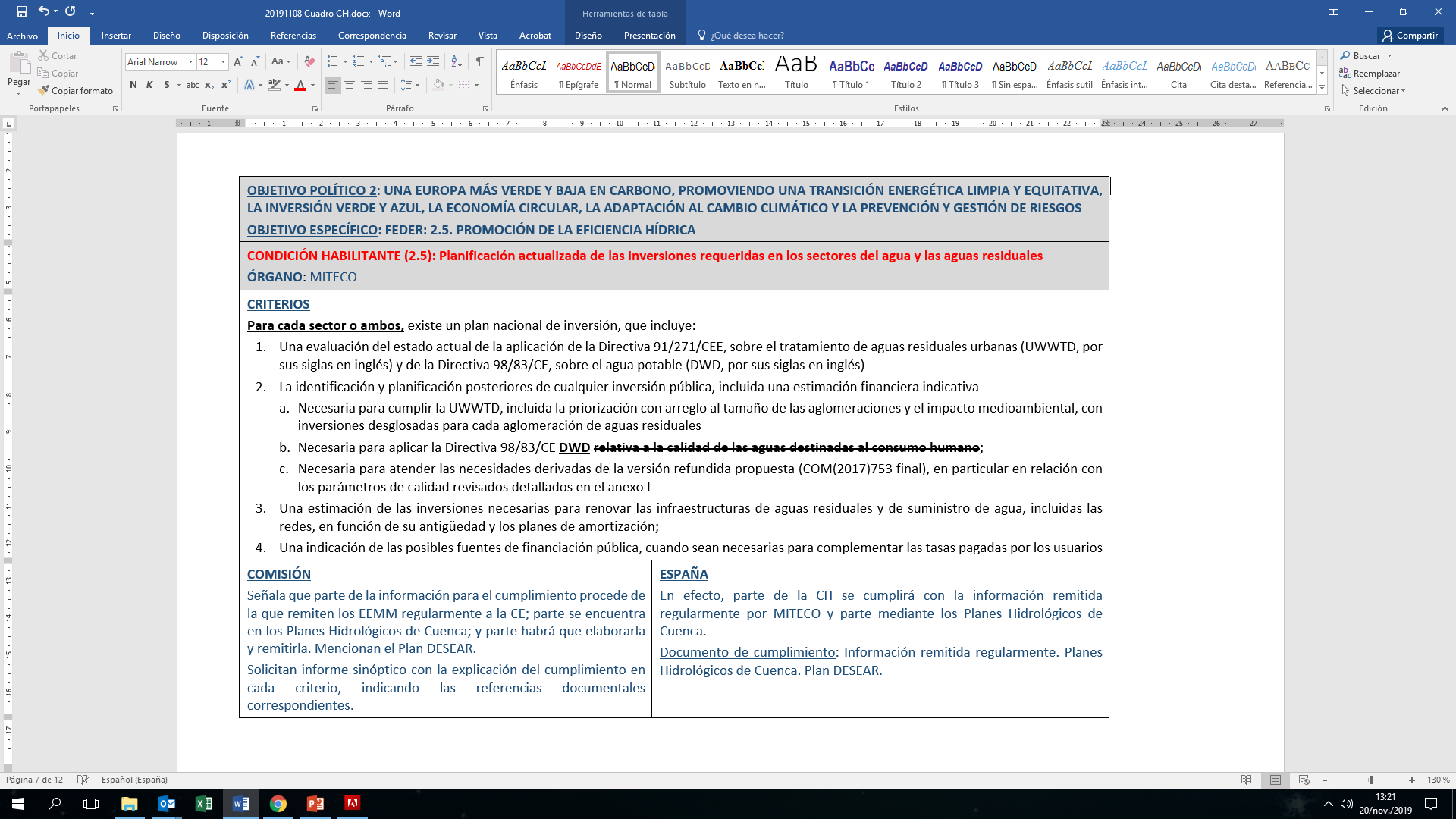 16
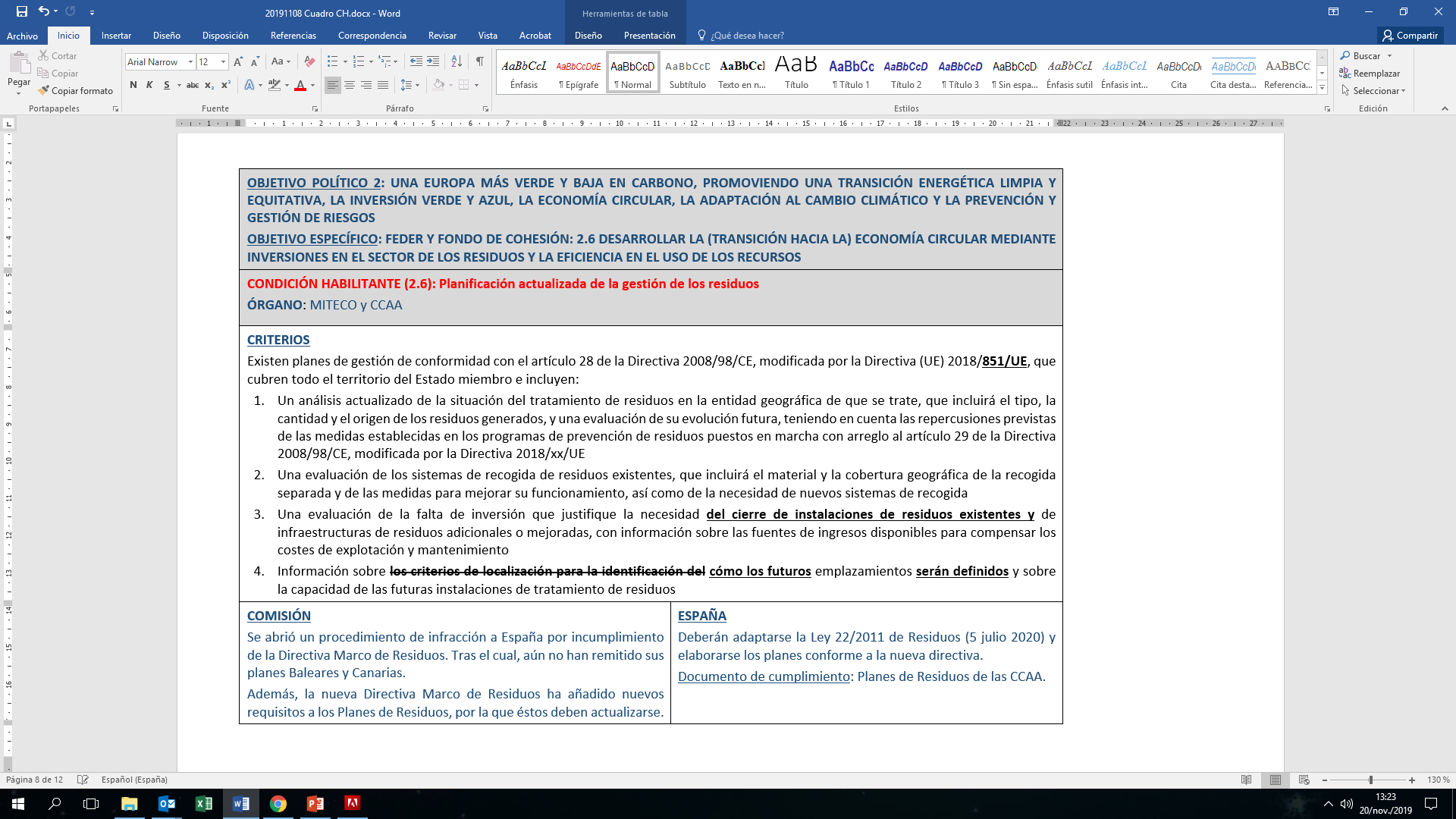 17
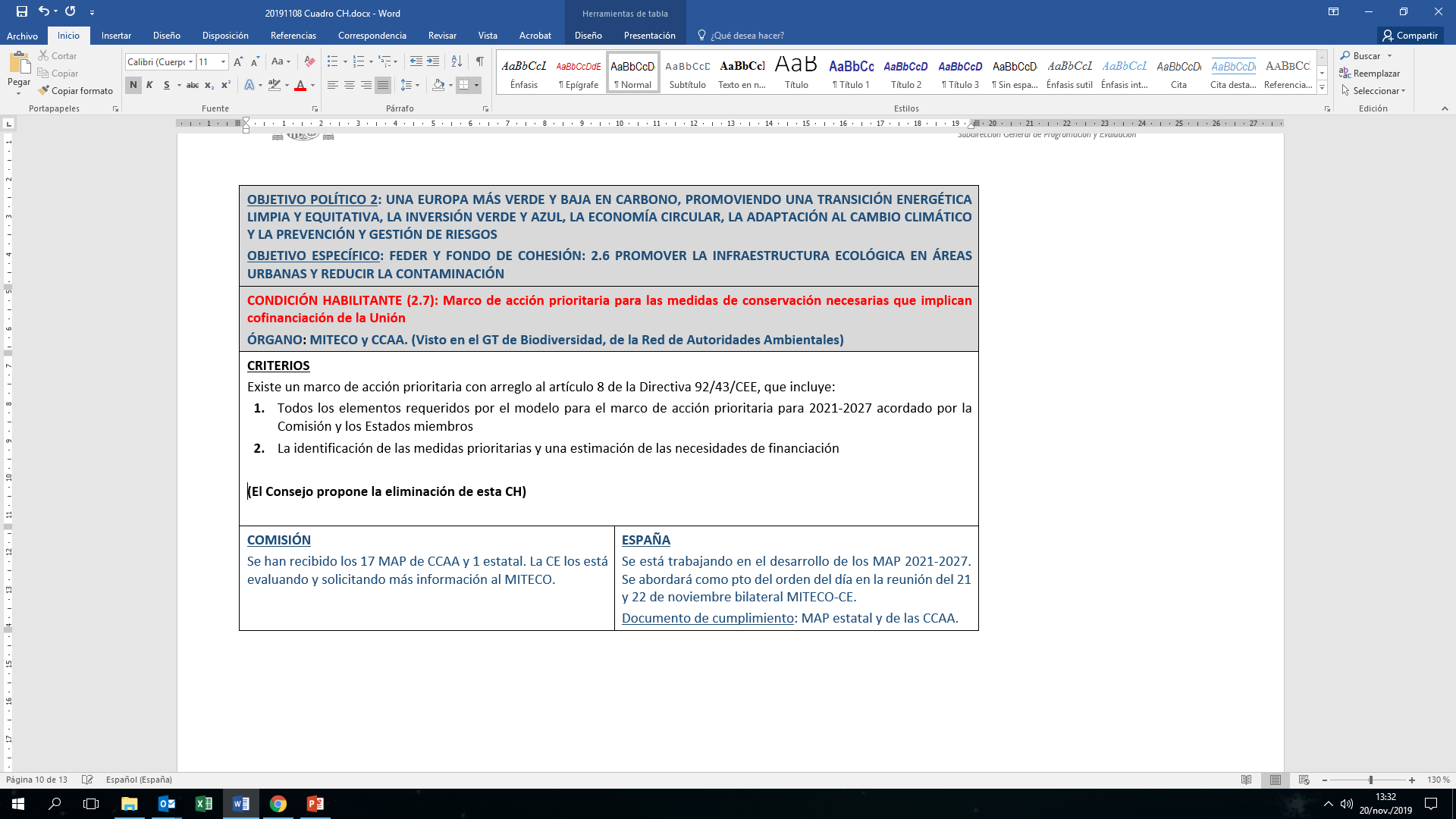 18
OP1 Una Europa más inteligente, promoviendo una transformación económica innovadora e inteligente.
OP2 Una Europa más verde y baja en carbono, promoviendo una transición energética limpia y equitativa, la inversión verde y azul, la economía circular, la adaptación al cambio climático y la prevención y gestión de riesgos.
OP3 Una Europa más conectada mediante el refuerzo de la movilidad y la conectividad regional en el ámbito de las TIC.
19
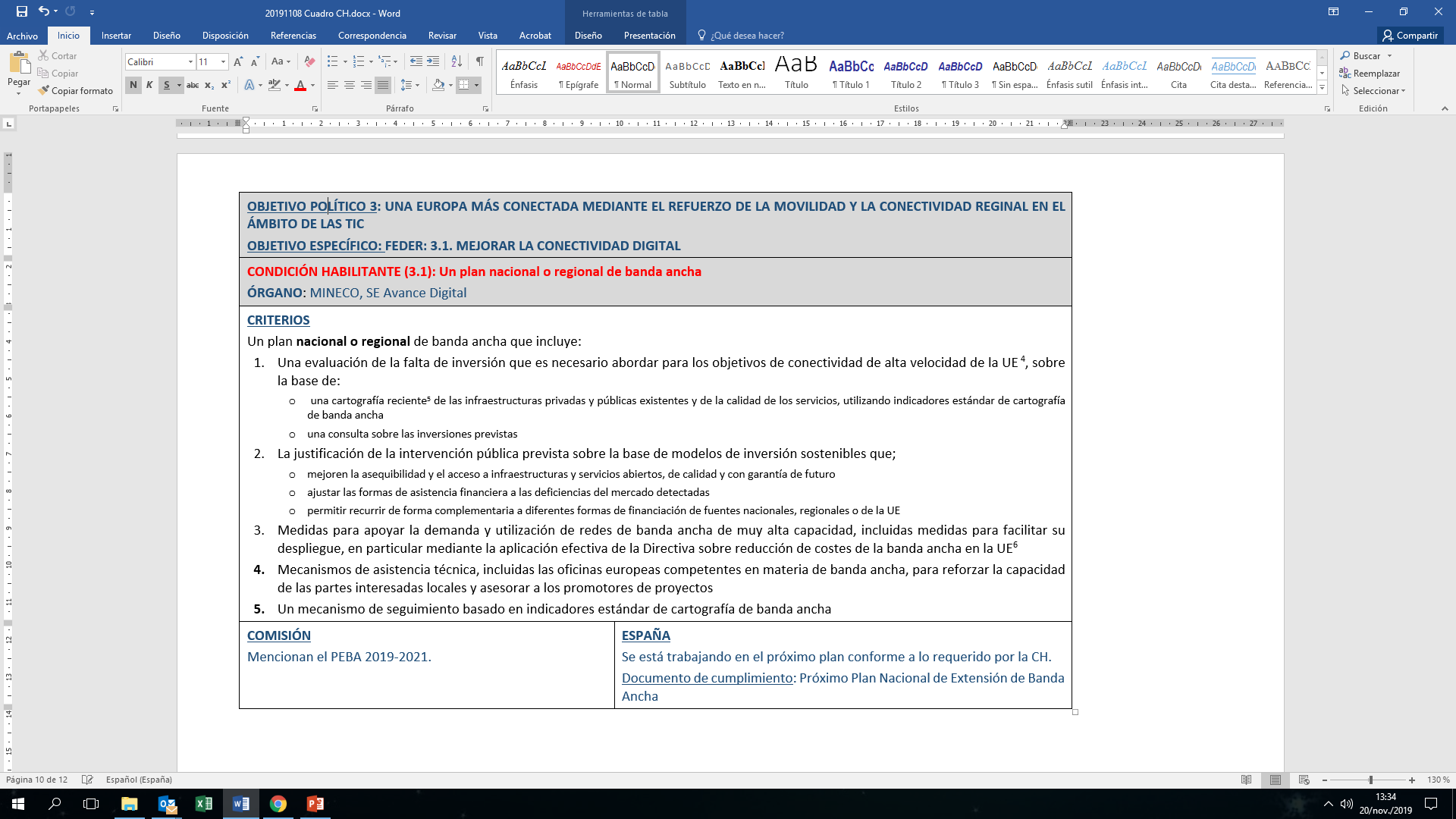 20
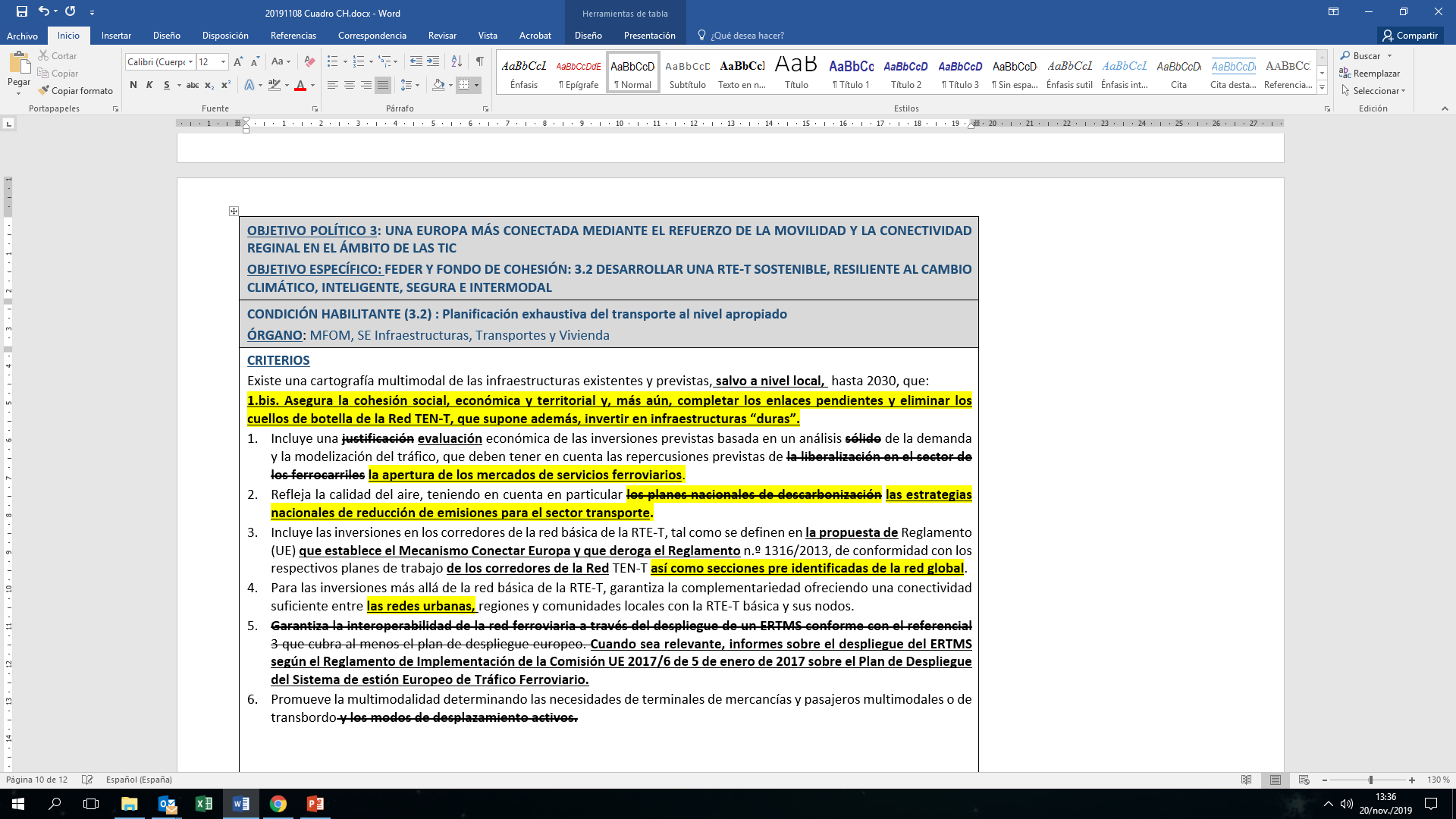 21
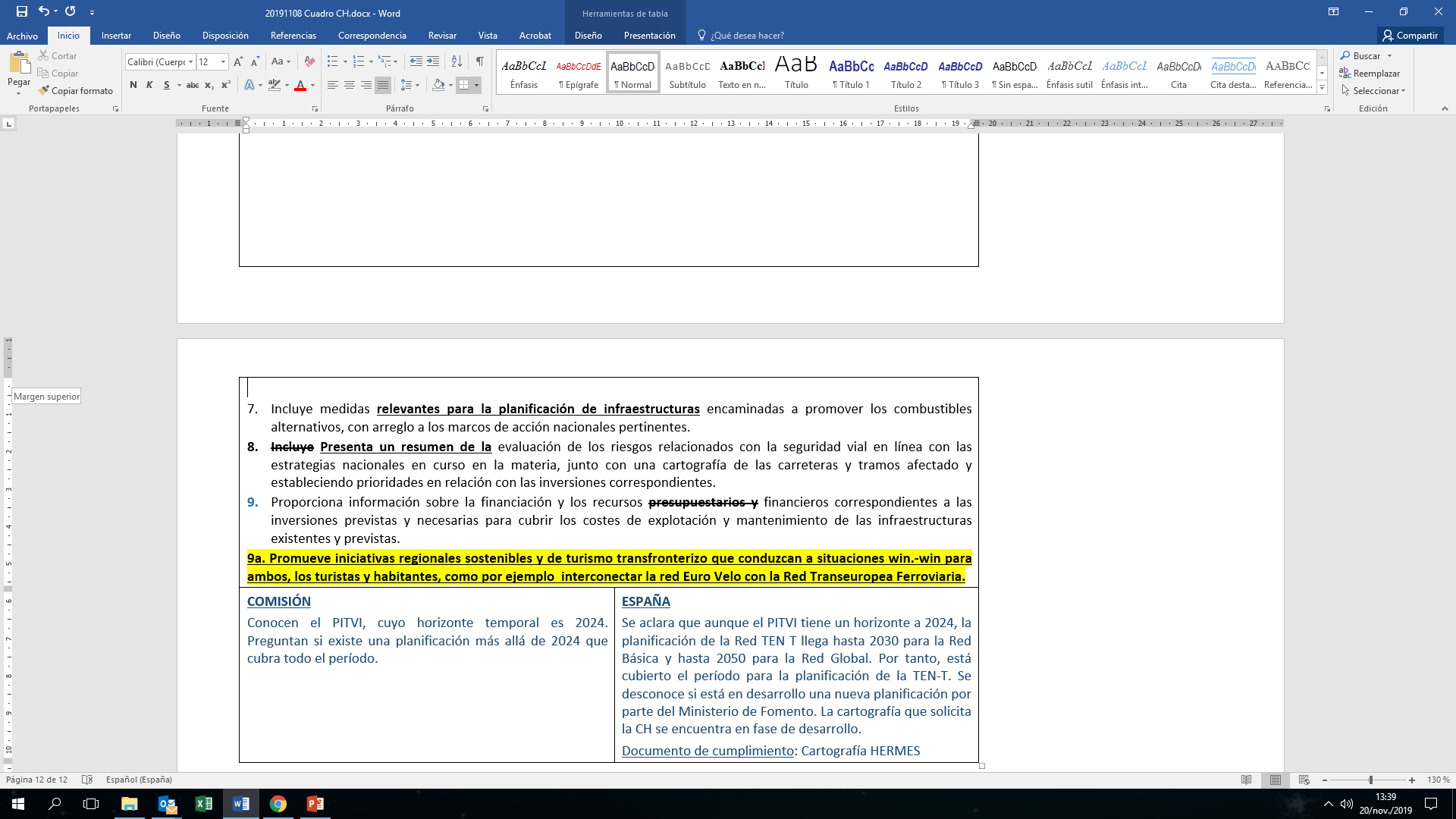 22
FASES
23
¡Gracias!
sgprogev@sepg.hacienda.gob.es
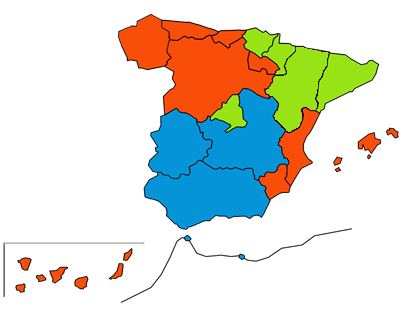 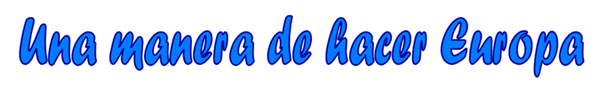 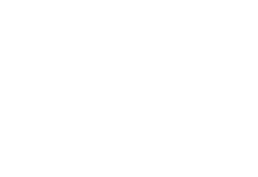 24